Plant Reproduction: Journey of Knowledge
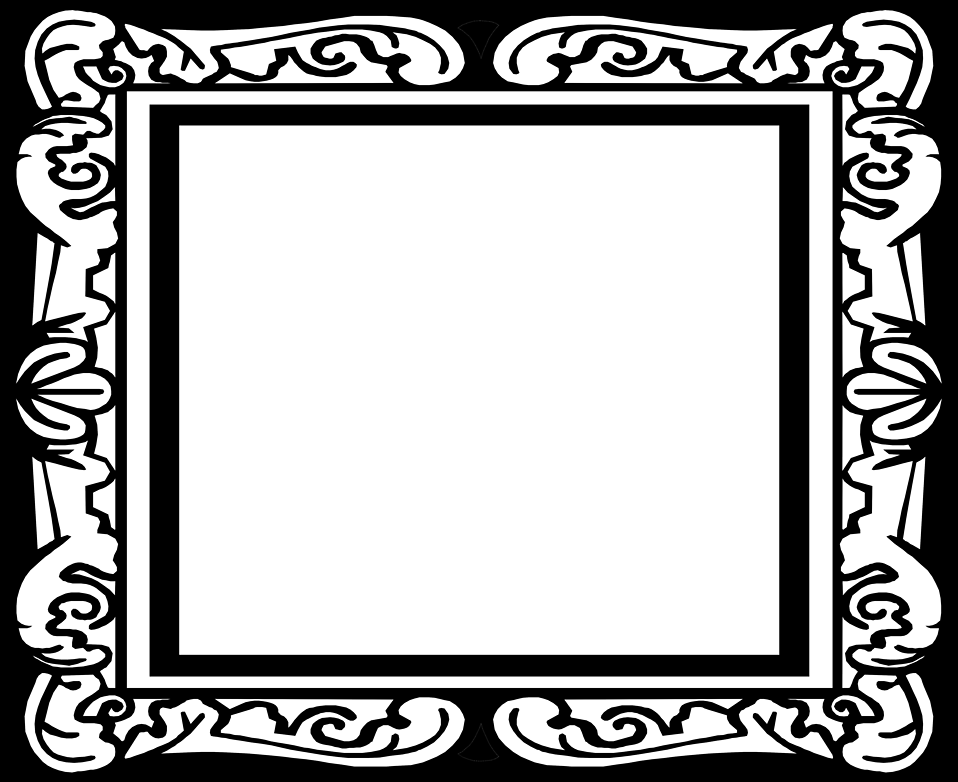 The bigger picture:
Personal development opportunities – impact of decline of the bees on food production, look at possibility that  this is due to human activity.

Career links – botanist.
Context and Introduction to Unit
This unit begins with a recap on plants as organisms, their general structure and basic functions of key organs. Pupils will then develop their knowledge and understanding of reproduction through looking at plant organs and methods for the processes of pollination, fertilisation, seed dispersal and germination. Pupils will explore these by looking at a variety of different plants through both looking at images and by investigating with real plants.
Prior knowledge (KS2/KS3)
During KS2 pupils are expected to identify and describe the functions of the parts of flowering plants. They are also expected to have started to explore the part that the parts of the flowers play in the life cycle of flowering plants including pollination, seed formation and see dispersal. Pupils should be able to label the parts of the flowering plant and link the part to the plan life cycle but will not have explored HOW these processes take place.